20  Now in the morning, as they passed by, they saw the fig tree dried up from the roots.
21  And Peter, remembering, said to Him, "Rabbi, look! The fig tree which You cursed has withered away."
22  So Jesus answered and said to them, "Have faith in God.
SCRIPTURE READING: MARK 11:20-23
23  "For assuredly, I say to you, whoever says to this mountain, ‘Be removed and be cast into the sea,’ and does not doubt in his heart, but believes that those things he says will be done, he will have whatever he says.
SCRIPTURE READING: MARK 11:20-23
3
Is a showy religion without the substance of Christ
Is an illegal religion
Is a doomed religion
Matthew 3:5-12
What is the wrath spoken of?
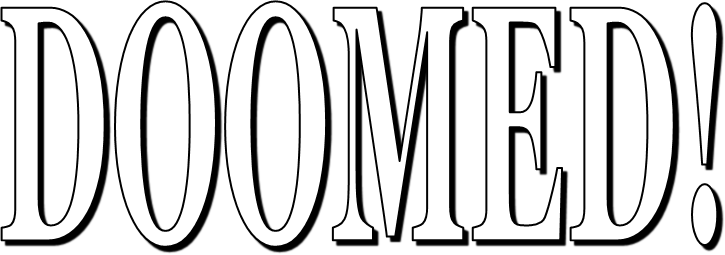 “Brood of vipers! Who warned you to flee from the wrath to come?” (Matt. 3:7)
“Serpents, brood of vipers! How can you escape the condemnation of hell?”(Matt. 23:33)
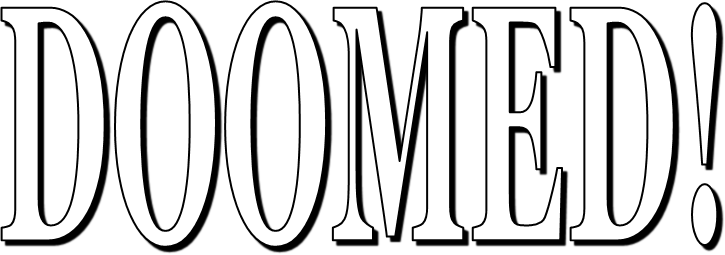 “Brood of vipers! Who warned you to flee from the wrath to come?” (Matt. 3:7)
“Serpents, brood of vipers! How can you escape the condemnation of hell?”(Matt. 23:33)
IS
!
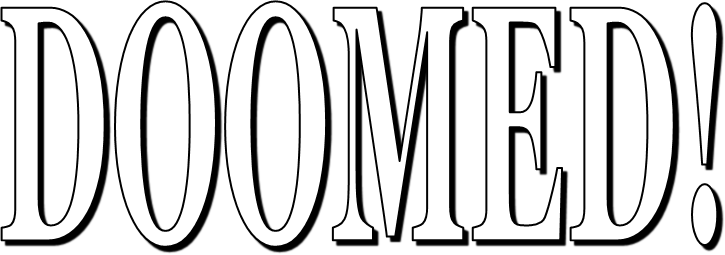 Matthew 3:5-12
What is the wrath spoken of?
What is the nature of the wrath of hell?
Unquenchable fire
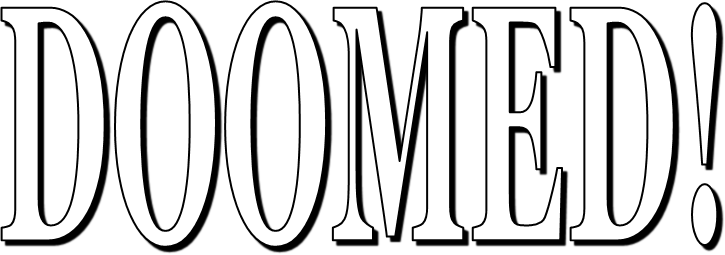 Matthew 3:5-12
What is the wrath spoken of?
What is the nature of the wrath of hell?
How does one escape wrath?
Bearing good fruit (3:8, 10)
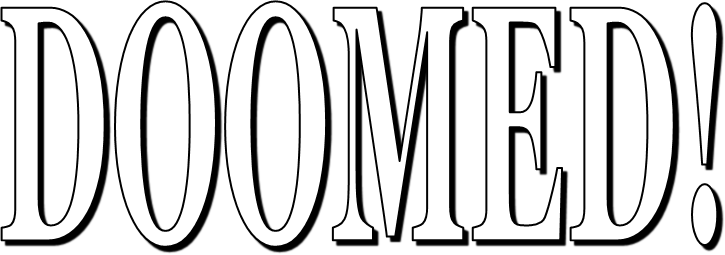 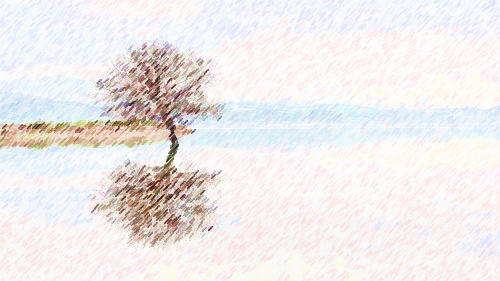 A tree that boasted good things and produced nothing
A tree when inspected was found lacking
A tree dead in “ACT” was to be dead in “FACT”
REFLECTIONS OF THE BARREN FIG TREE
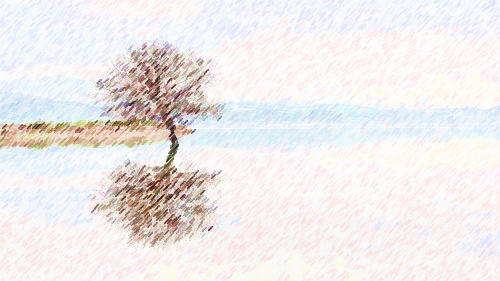 “I know your works, that you have a name that you are alive, but you are dead.
Be watchful, and strengthen the things which remain, that are ready to die, for I have not found your works perfect before God.”
--Revelation 3:1, 2
SARDIS
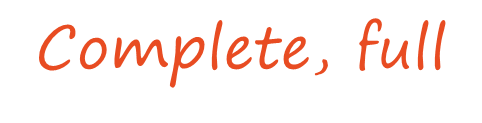 REFLECTIONS OF THE BARREN FIG TREE